כנס מתכננים – קונסטרוקציה
מהנדס קונסטרוקציה ראשי
אע"צ יוחנן דנינו
אוגוסט 2021
תוכן עניינים
תחומי אחריות של מדור קונסטרוקציה
הוראות והנחיות 
תוצרים נדרשים להגשת תיק הנדסי
דגשים לתכנון קונסטרוקציה ובקרה הנדסית
הערות בקרה נפוצות בדוחות הבקרה ההנדסית
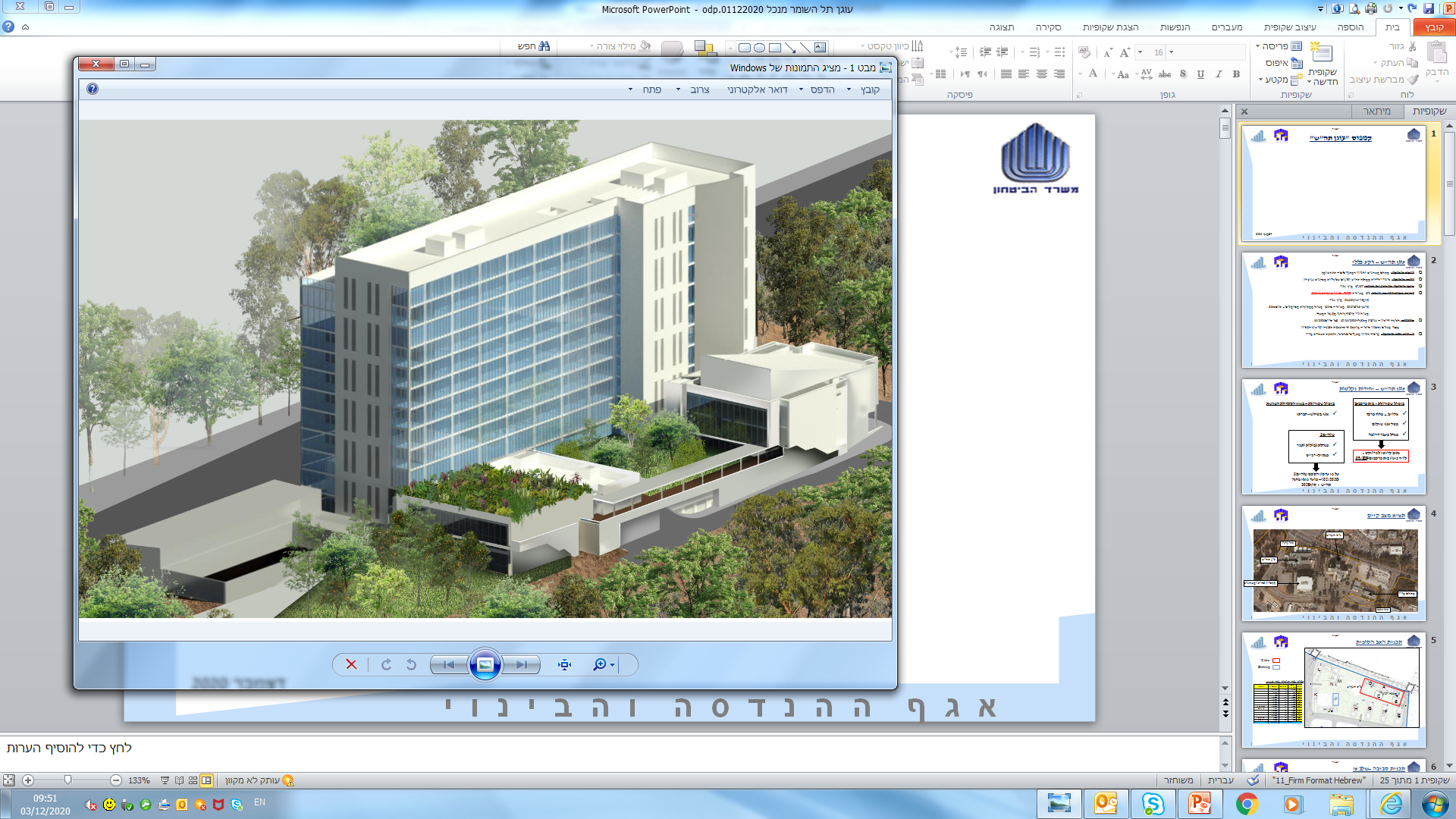 תחומי אחריות של מדור קונסטרוקציה
כתיבה ועדכון של התורה ההנדסית בבניה צבאית
קביעת סטנדרטים לתכנון - למשהב"ט ולמתכננים
חוות דעת הנדסיות
בקרת תכן לפרוייקטים
בדיקה ואישור היתרי בנייה
מענה למרחבי הבינוי בתחום ביקורת מבנים
תמיכה מקצועית וליווי לצוותי חירום של האגף ומרחבי הבינוי
הוראות והנחיות
הוראת אהו"ב מספר 002.054 – קונסטרוקציה כללית
הוראת אהו"ב מספר 002.002 – ביקורת מבנים
הוראת אהו"ב מספר 002.001 – הריסת מבנים
הוראת אהו"ב מספר 002.044 – רמפות העמסה לנגמ"שים
הוראת אהו"ב מספר 006.005 – אחזקת מתקנים נושאי אנטנות
חוקת מבני פלדה: מגדלים ותרנים - ת"י 1225 חלק 3 
הוראת אהו"ב מספר 009.006 – בקרה הנדסית בפרויקטי בינוי
 הוראות אהו"ב לסוגי מבנים שונים – משרדים, מגורים, מטבחים, חד"א וכו'.
תוצרים נדרשים להגשת תיק הנדסי – תכנון מוקדם וסופי
פגישה עם המתכנן ומנה"פ להצגת הפרויקט.
תיאור המבנה והשלד, סכמות סטטיות, חישוב רכיבים ראשיים, יציבות אופקית, חיבורים טיפוסיים.
קידוחי ניסיון, דו"ח קרקע והמלצות ביסוס. 
תכניות קונסטרוקציה ואדריכלות (בקנ"מ 1:50)
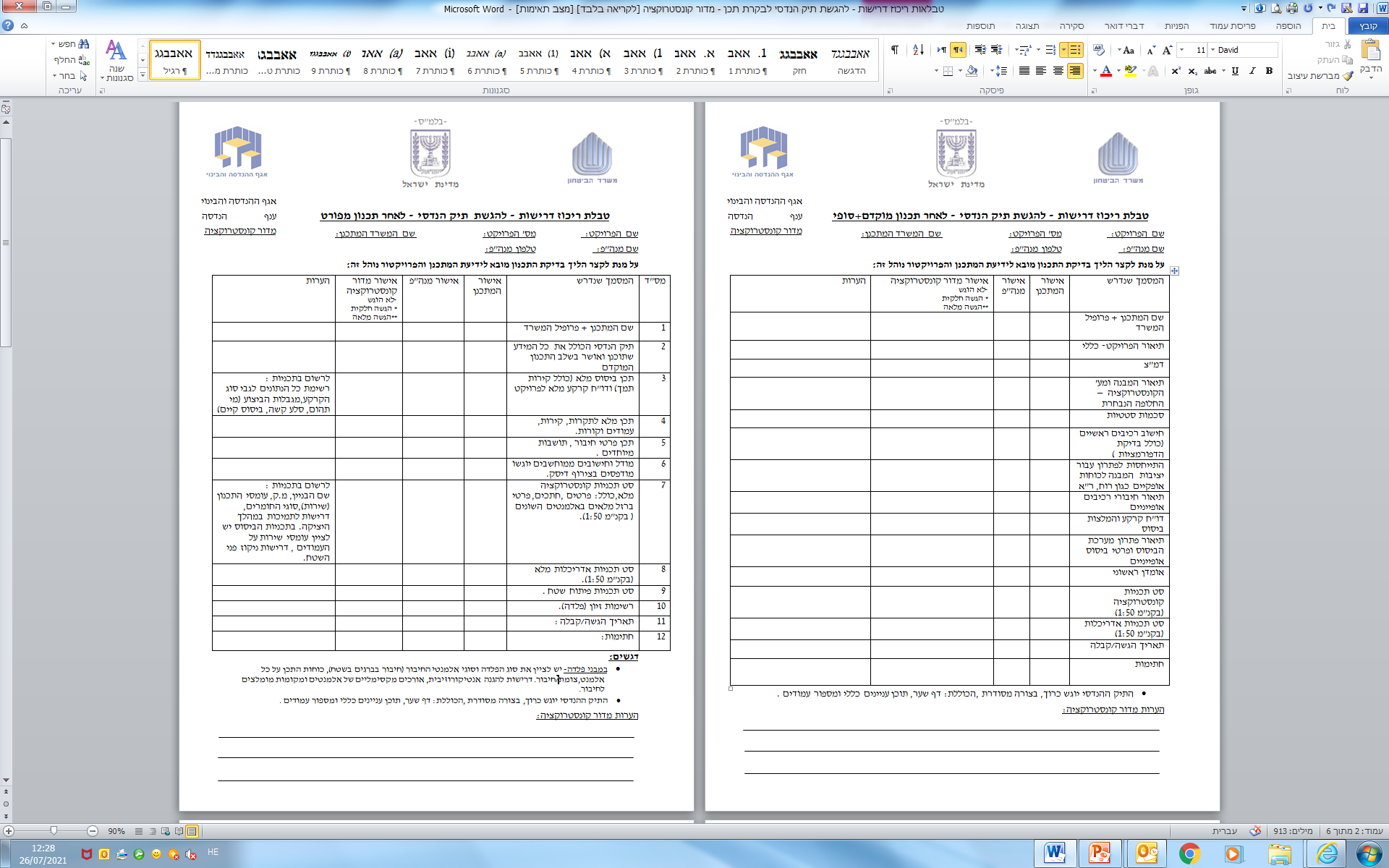 תוצרים נדרשים להגשת תיק הנדסי – תכנון מפורט
תכן מלא לתקרות, קירות, עמודים וקורות.
תכן פרטי חיבור – לבטון ולפלדה.
תכן ביסוס מלא ודו"ח קרקע מפורט לביצוע.
מודל וחישובים ממוחשבים – בנייר ובדיסק. 
סט תכניות מלא לקונסטרוקציה, אדריכלות ופיתוח (בקנ"מ 1:50).
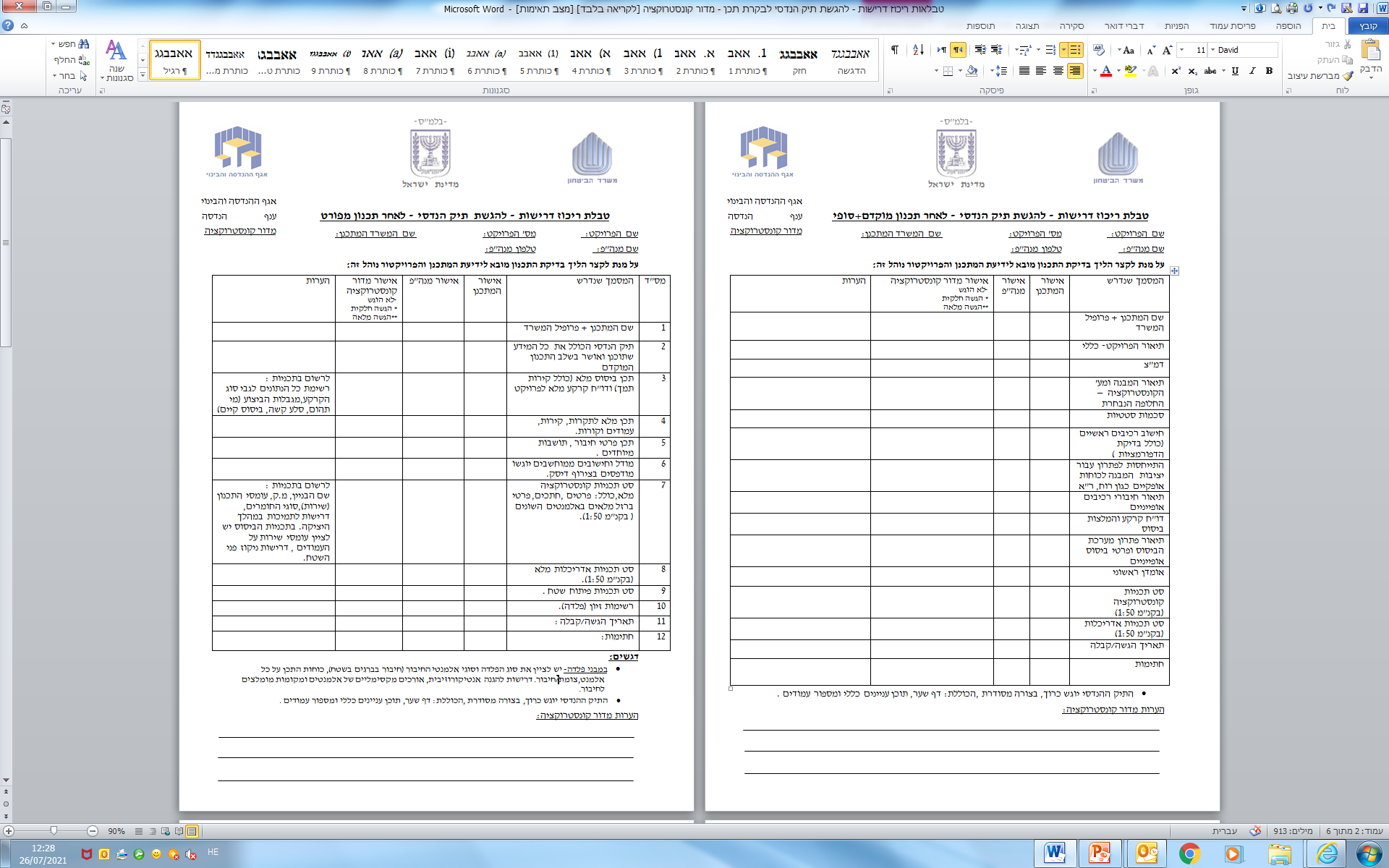 תוצרים נדרשים להגשת תיק הנדסי – תכנון מפורט - תרנים
תיאור התורן, הציוד, הסביבה ומפה טופוגרפית.
טבלאות פלדה מלאות – פרופילים, אוגנים, ברגים. חישוב לרוח לתורן, לאנטנות ולציוד.
תכן ביסוס מלא ודו"ח קרקע מפורט לביצוע.
מודל וחישובים ממוחשבים – בנייר ובדיסק. 
סט תכניות מלא לקונסטרוקציה ולביסוס.
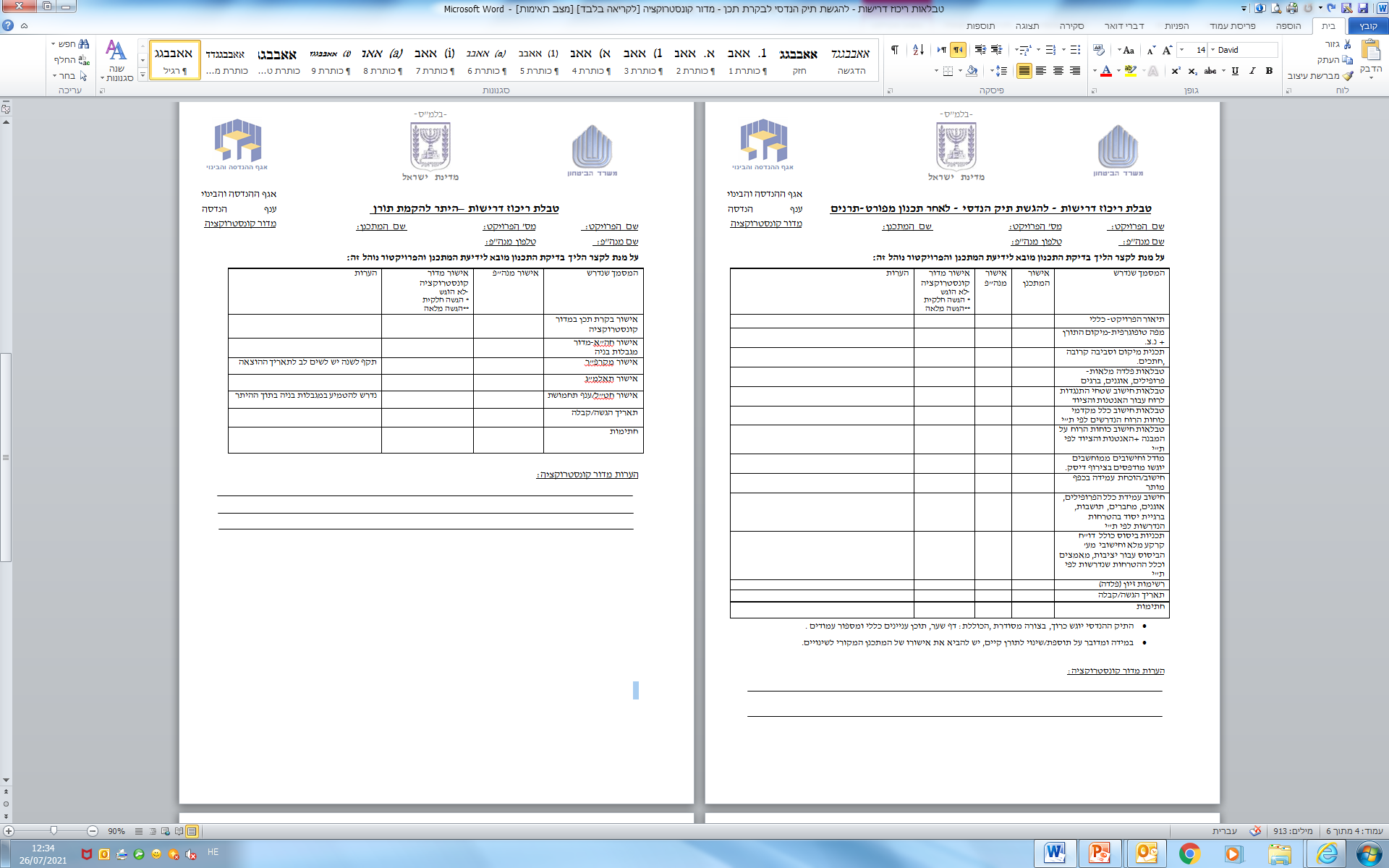 דגשים לתכנון קונסטרוקציה ובקרה הנדסית
בקרה פנימית במשרד המתכנן (הרשום במאגר המתכננים של אהו"ב).
הכנת תיק הנדסי מסודר, קריא, תוצאות חישוב מודגשות ותואמות לתכניות. תוכנות שרטוט.
הגשה ראשונה לבקרה של התכנון הראשוני-סופי ולא ישירות הגשה של תכנון מפורט.
תכנון מקצועי ואחיד עבור אהו"ב או עבור תכנון כוללני או עבור תכנון-ביצוע.
עומסים במבנים, בגגות, עומסי ציוד, PV, מחסנים, ארכיון וכו' – איפיון עומסים.  החלפת אסבסט.
סטנדרטיזציה.  שיטות בנייה חדשות.
הערות בקרה נפוצות בדוחות הבקרה ההנדסית
הערות בקרה נפוצות בדוחות הבקרה ההנדסית
הערות בקרה נפוצות בדוחות הבקרה ההנדסית
הערות בקרה נפוצות בדוחות הבקרה ההנדסית
הערות בקרה נפוצות בדוחות הבקרה ההנדסית
הערות בקרה נפוצות בדוחות הבקרה ההנדסית
הערות בקרה נפוצות בדוחות הבקרה ההנדסית
תודה רבה